Intermediate Value Theorem
Removing a Discontinuity
Discontinuity at a point can be removed by making up a value for where it is currently discontinuous so that it will be continuous
Example
Is the function below continuous everywhere? If not what will make it continuous everywhere?
Intermediate Value Theorem
Suppose that f is continuous on the closed interval [a,b] and let M be any number between f(a) and f(b). Then there exists at least number c in [a, b] such that f(c)=M.
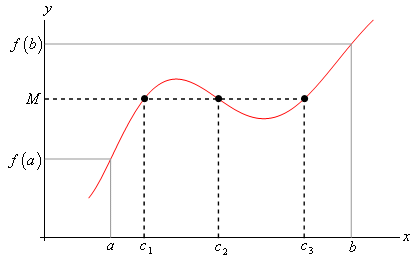 Example
Show that there is a root of 
       on the interval [1,2]